এই স্লাইডটি সম্মানিত শিক্ষকবৃন্দের জন্য।


সম্মানিত শিক্ষকবৃন্দ
প্রতিটি স্লাইডের নিচে অর্থাৎ Slide Note -এ সংযোজন করা নির্দেশনা দেখে নিবেন।শিক্ষকগণ প্রয়োজনবোধে তার নিজস্ব কলাকৌশল প্রয়োগ করতে পারবেন।
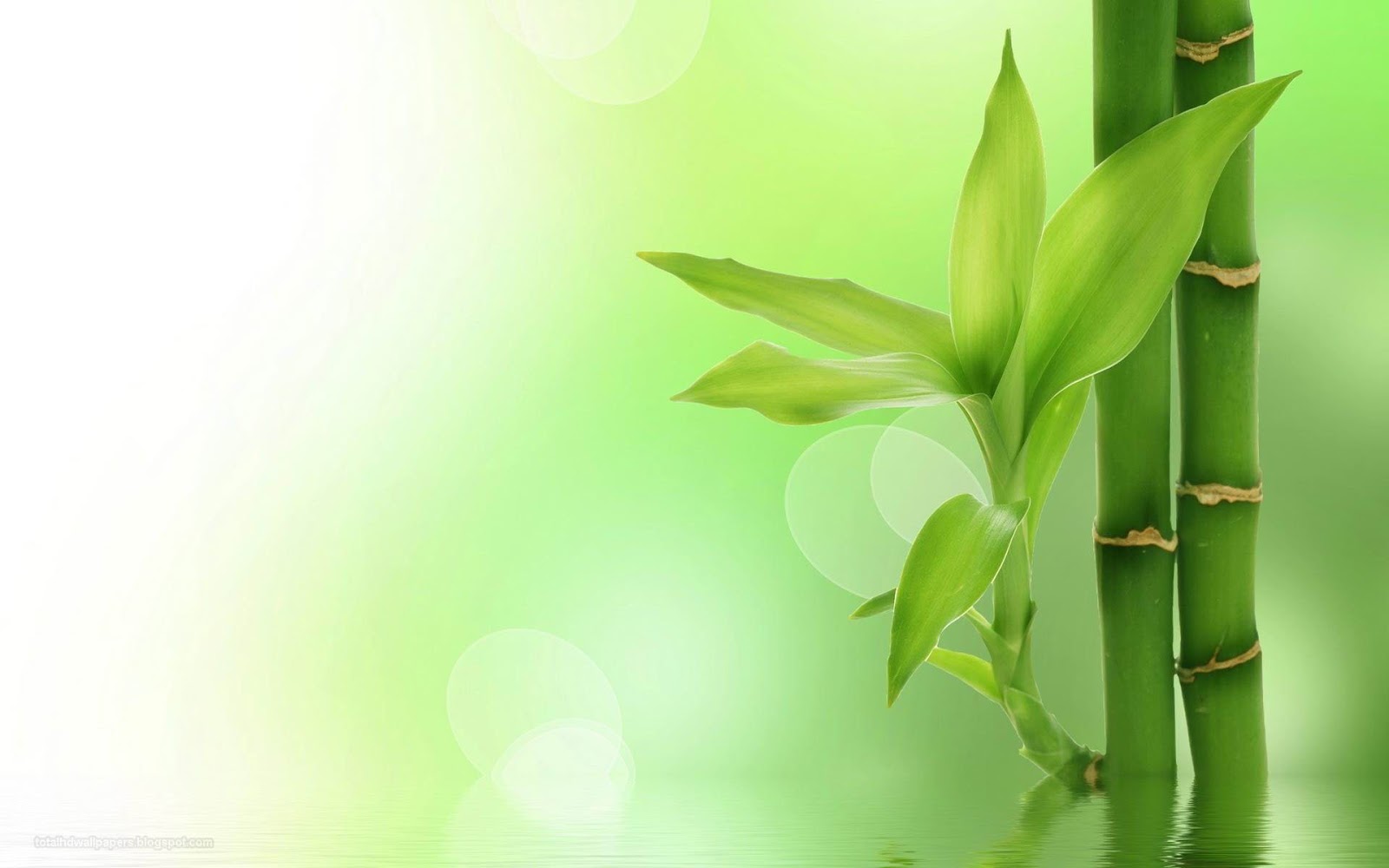 পাঠ পরিচিতি
শিক্ষক পরিচিতি
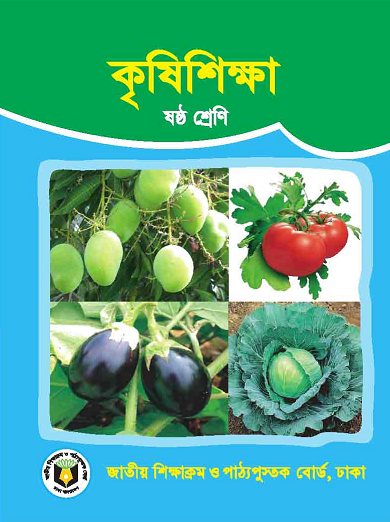 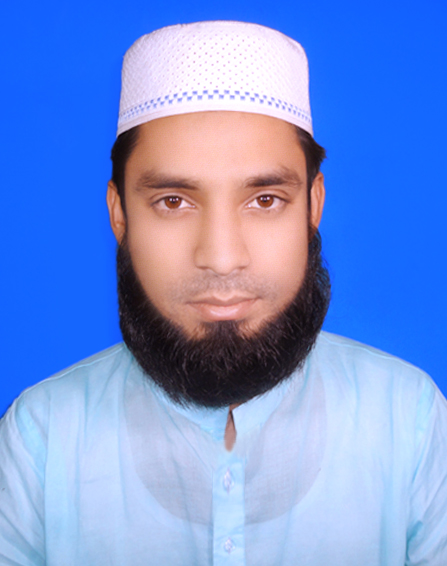 মোঃআশরাফুল ইসলাম
সহকারী শিক্ষক (কৃষি)
প্রগ্রেসিভ মডেল স্কুল
মায়মনসিংহ
Md.Ashrafulislamsohag@gmail.com
শ্রেণি: 6ষ্ঠ
বিষয়: কৃষিশিক্ষা
অধ্যায়: ৬, পরিচ্ছেদ-২
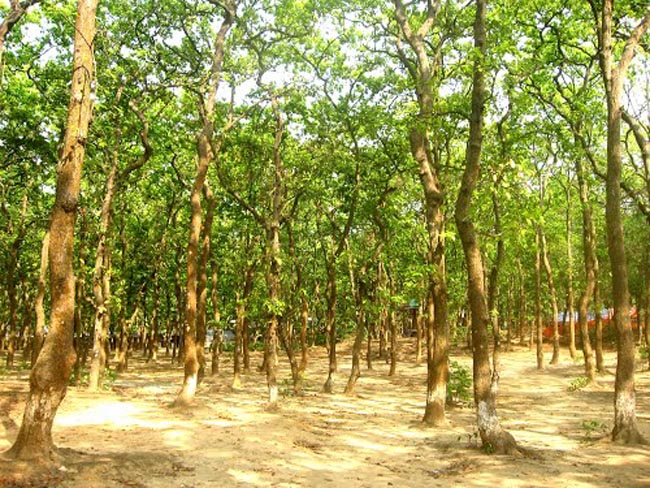 বিভিন্ন প্রাকৃতিক বনের ধারণা ও গুরুত্ব
আজকের পাঠ শেষে শিক্ষার্থীরা-
১/ বিভিন্ন প্রকার প্রাকৃতিক বনের নাম উল্লেখ করতে পারবে।

২/ মানচিত্রে প্রাকৃতিক বন চিহ্নিত করতে পারবে।

৩/ সকল প্রাকৃতিক বনের উদ্ভিদ ও প্রাণীর তালিকা তৈরি করতে পারবে।

৪/ বনের গুরুত্ব ব্যাখ্যা করতে পারবে।
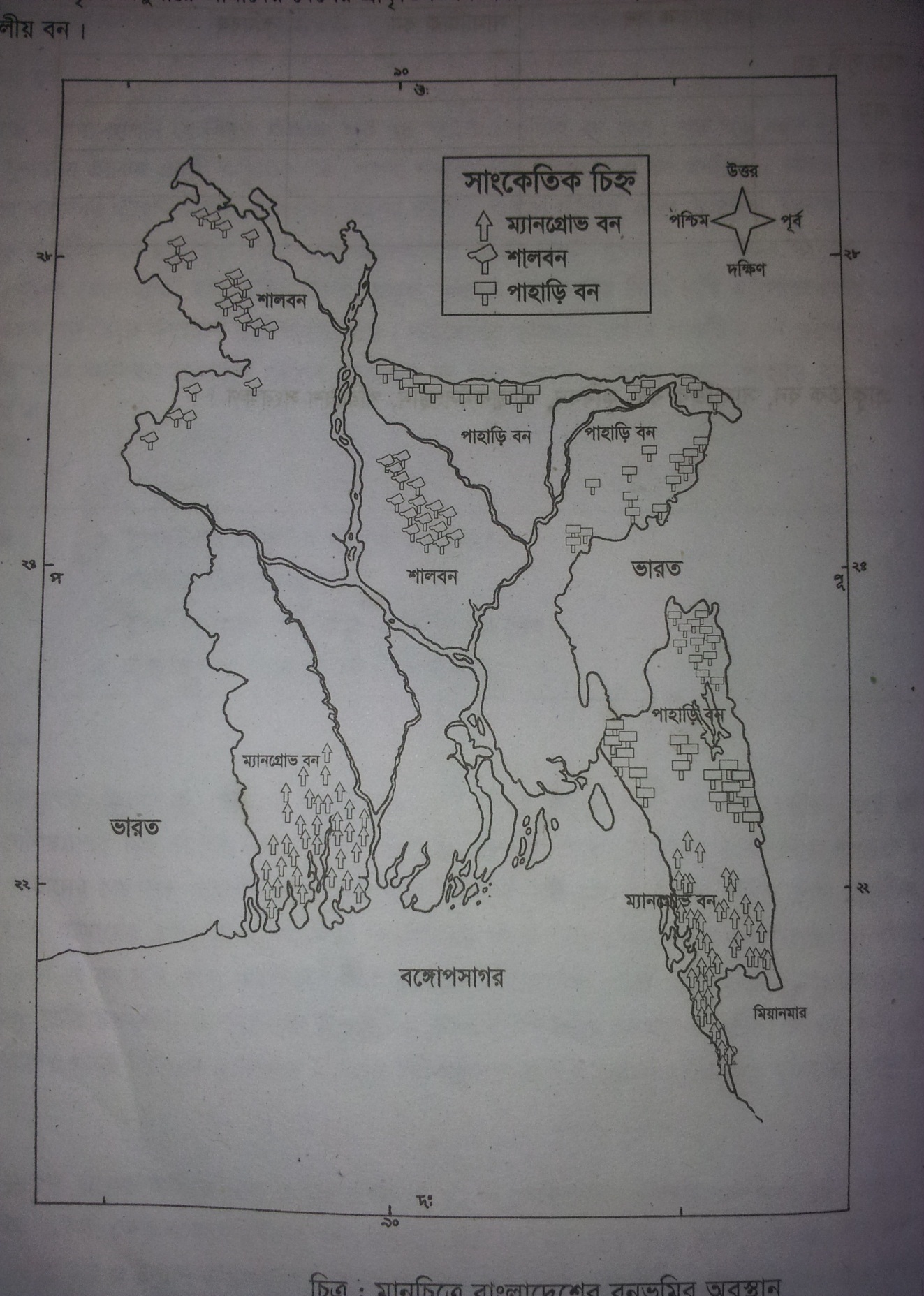 মানচিত্রে  বাংলাদেশের বনভূমির অবস্থান ভালোভাবে পর্যবেক্ষণ কর
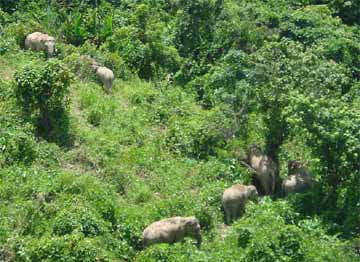 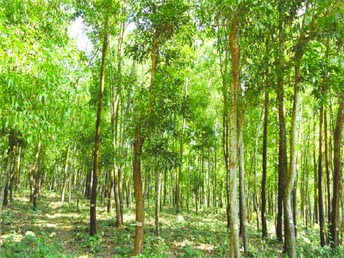 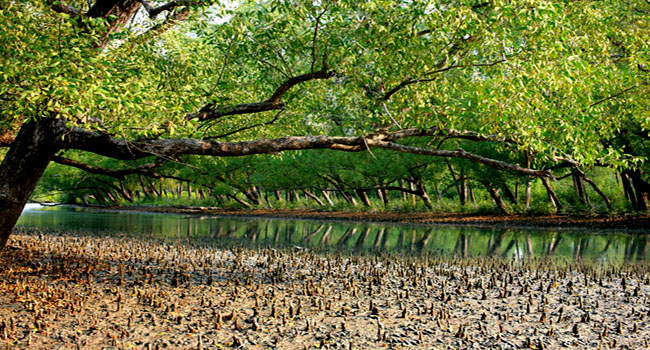 [Speaker Notes: বিস্তৃতি অনুসারে  প্রাকৃতিক বন তিন প্রকার এগুলো হল]
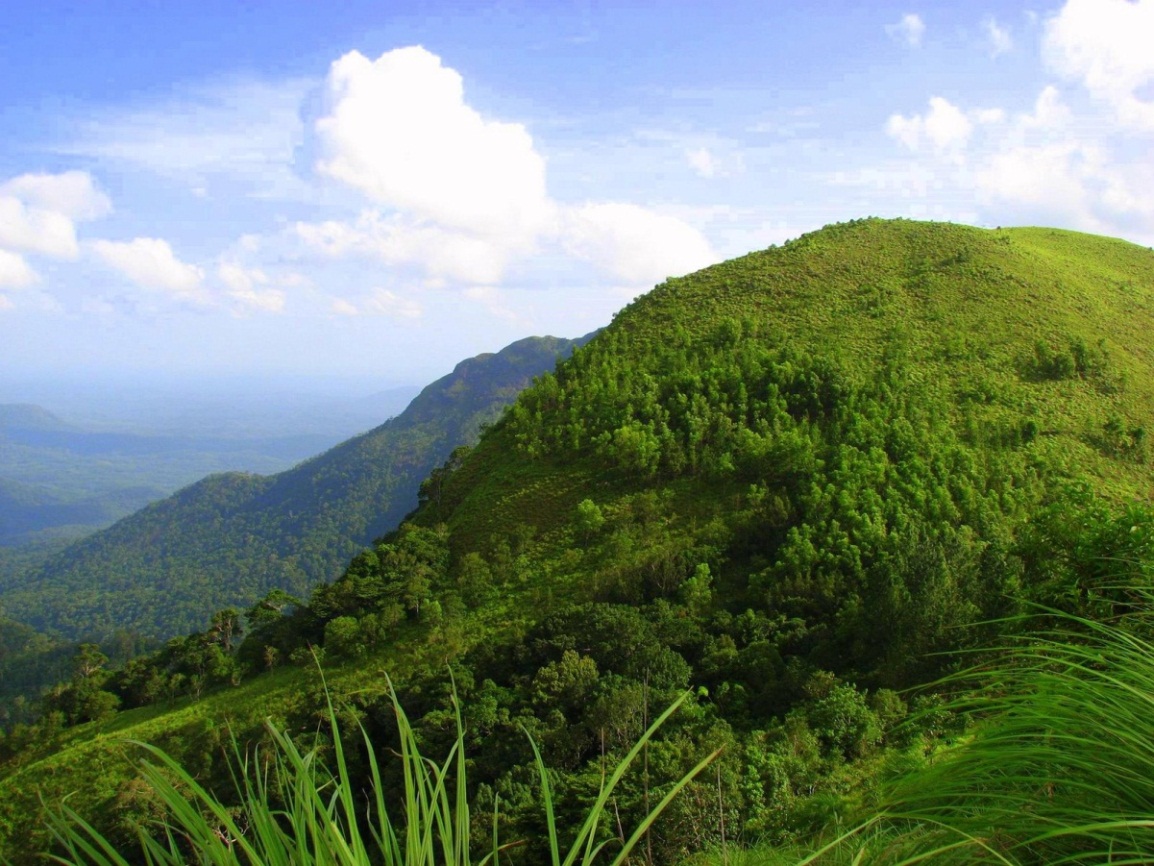 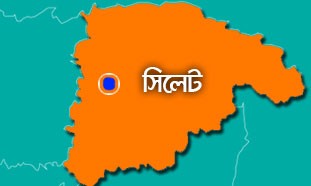 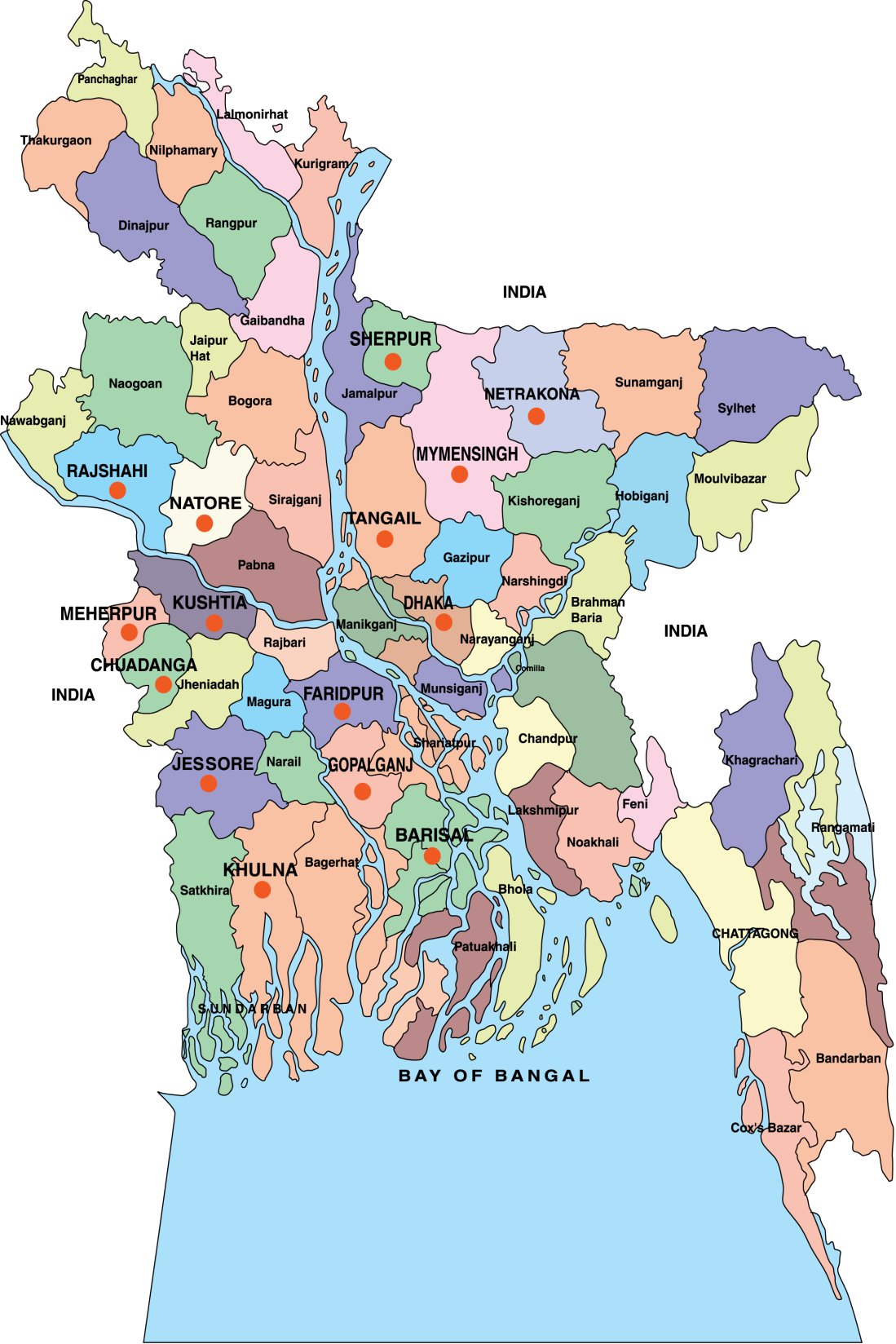 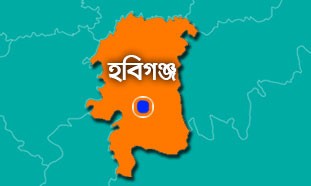 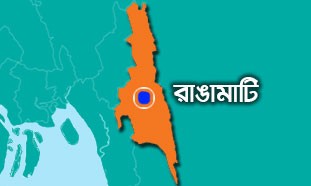 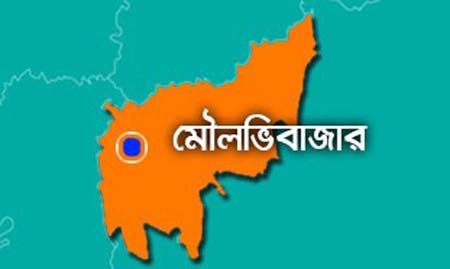 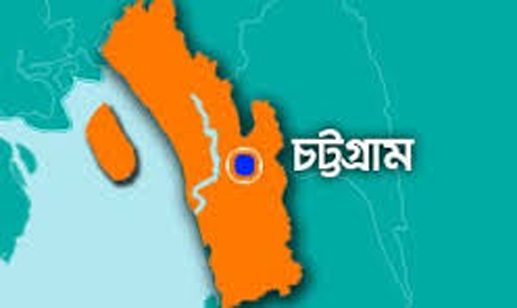 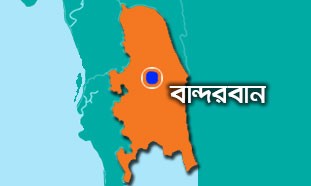 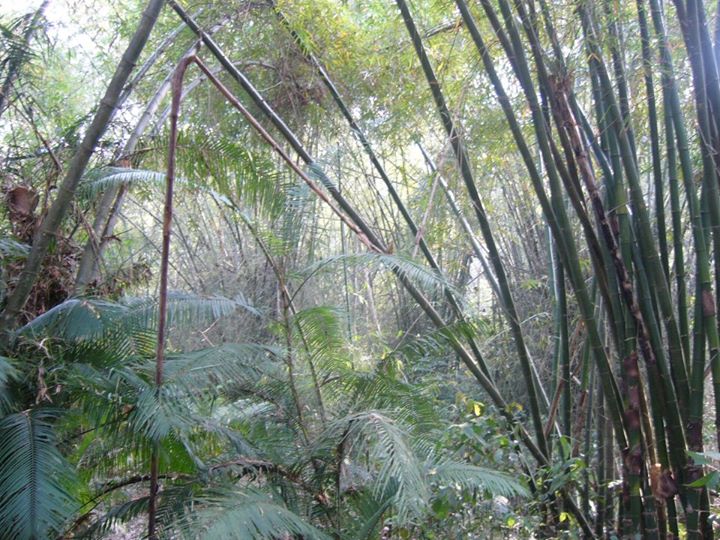 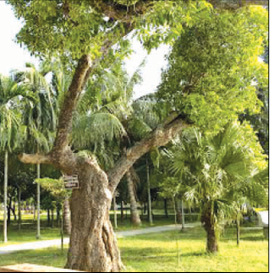 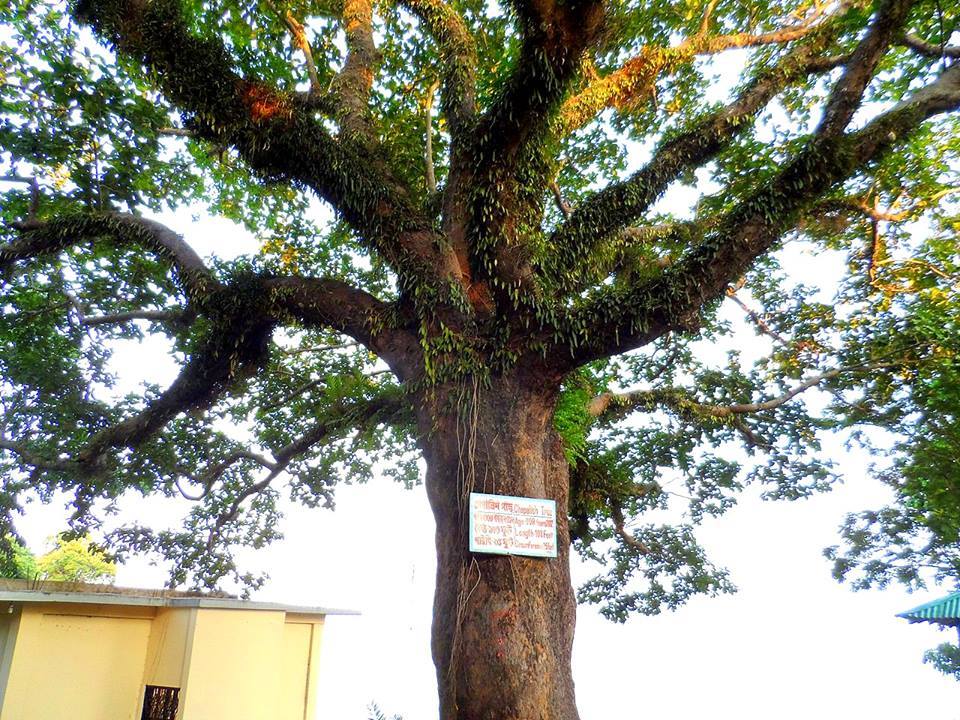 চাপালিশ গাছ
গর্জন গাছ
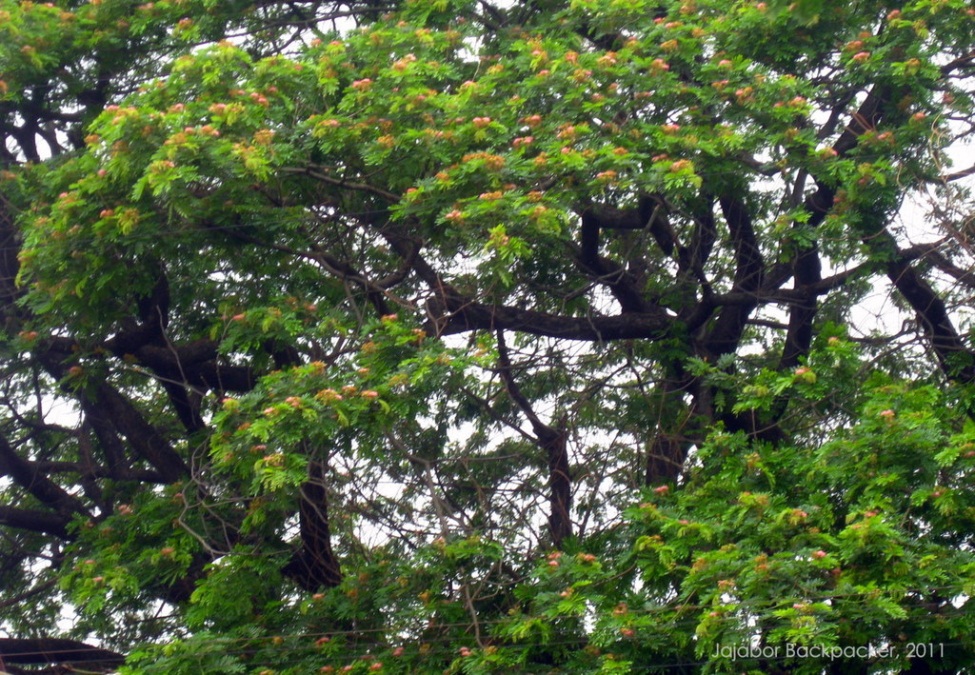 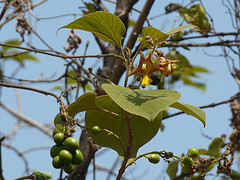 গামার গাছ
শিলকড়ই গাছ
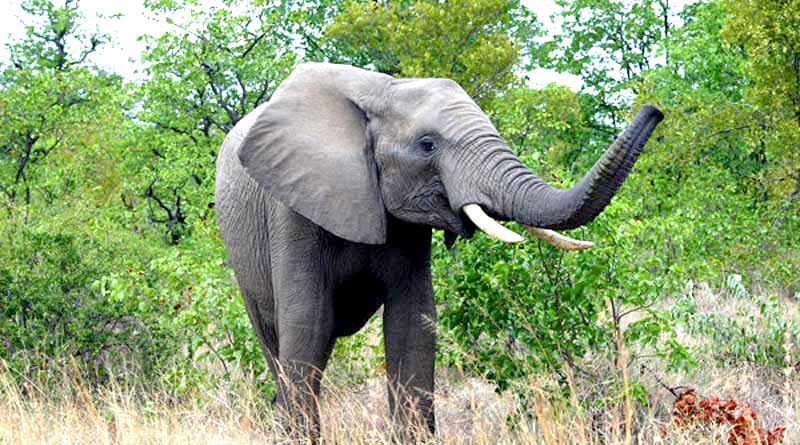 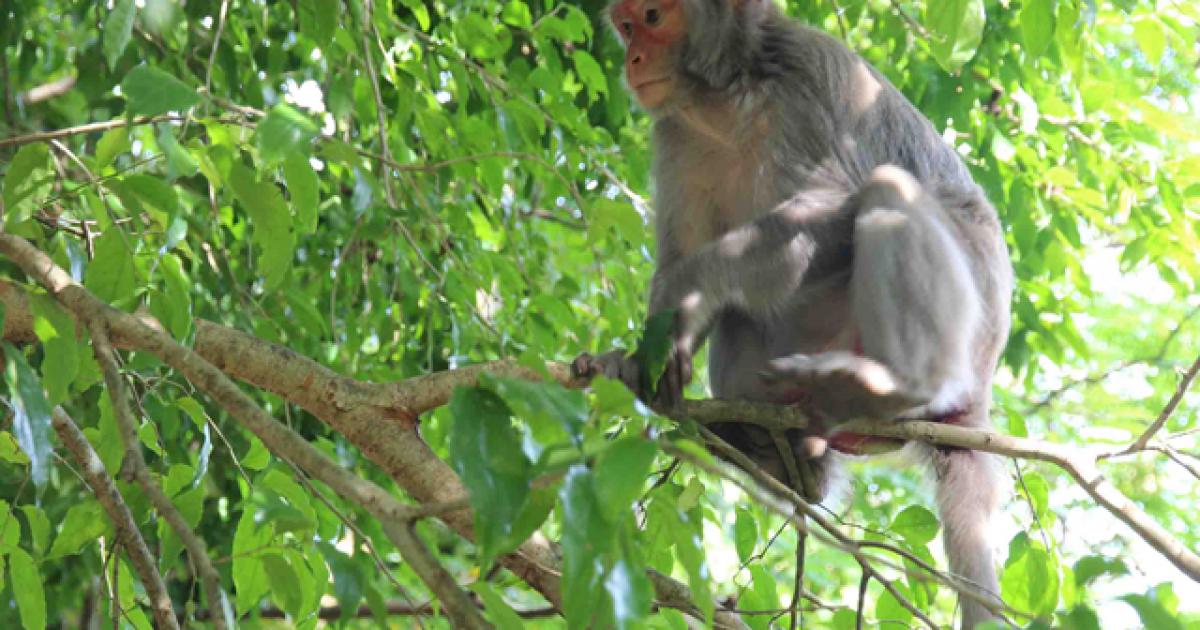 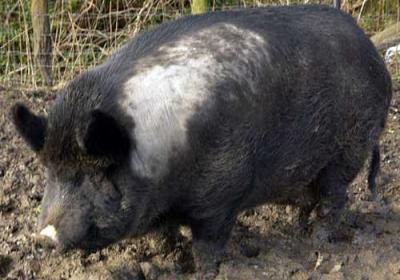 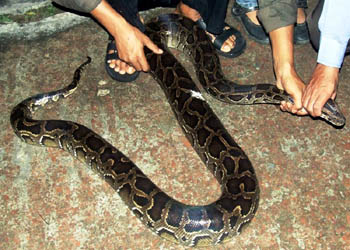 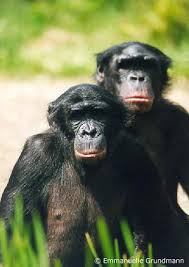 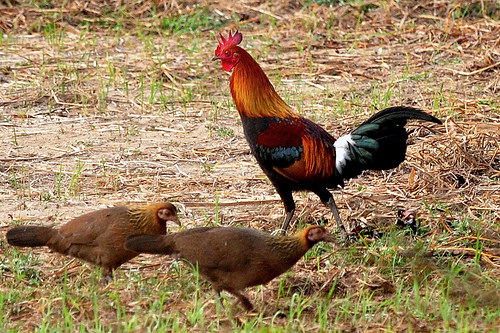 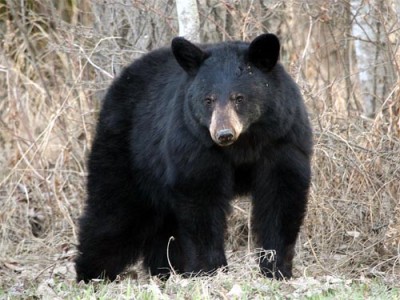 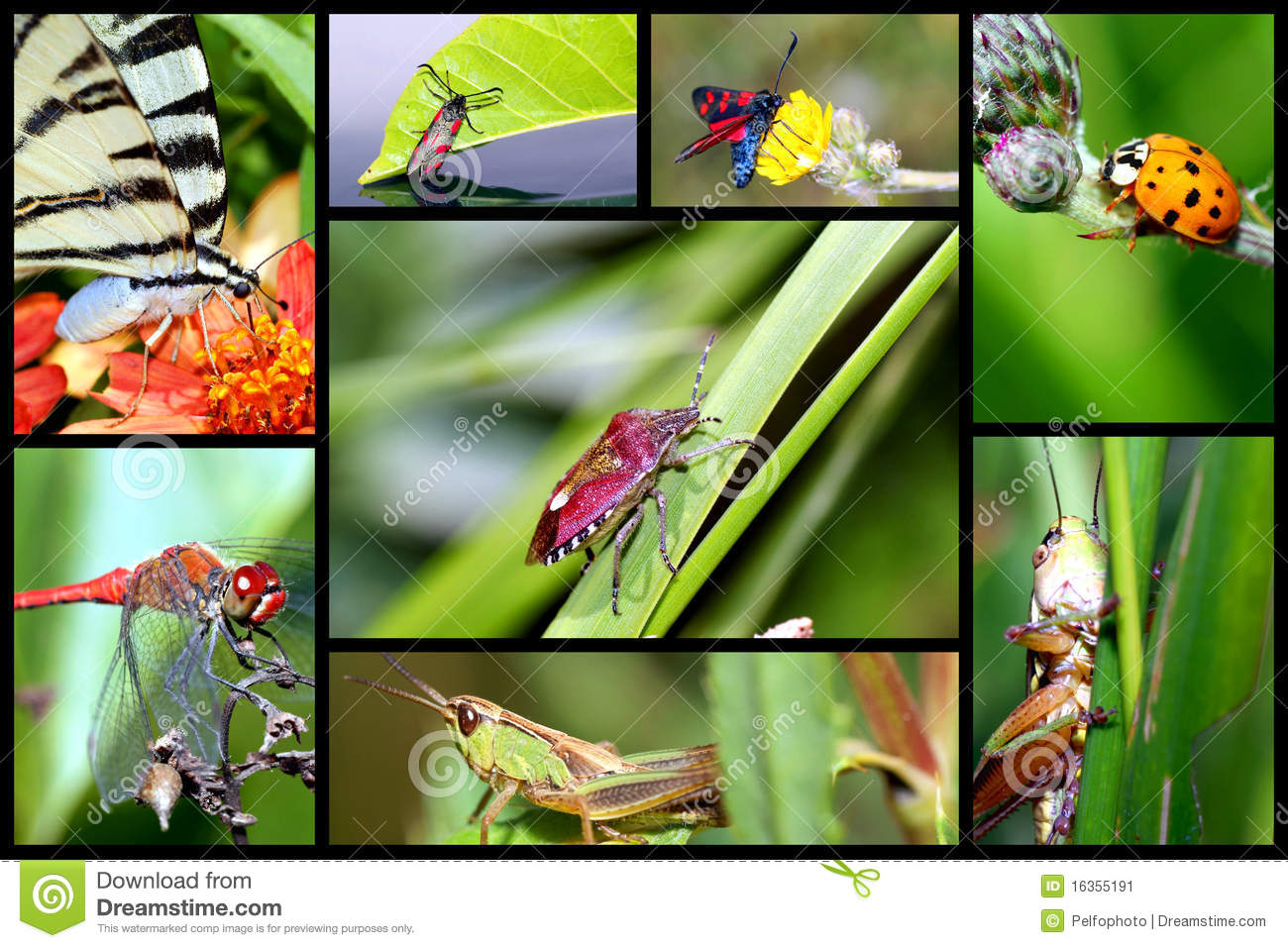 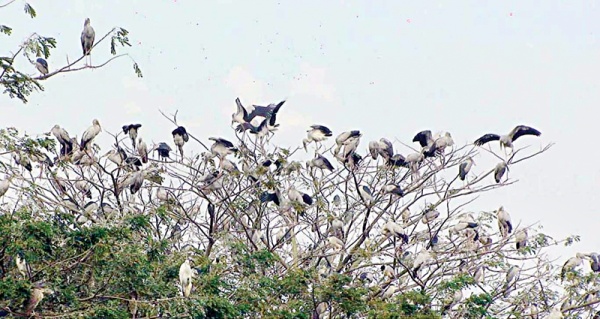 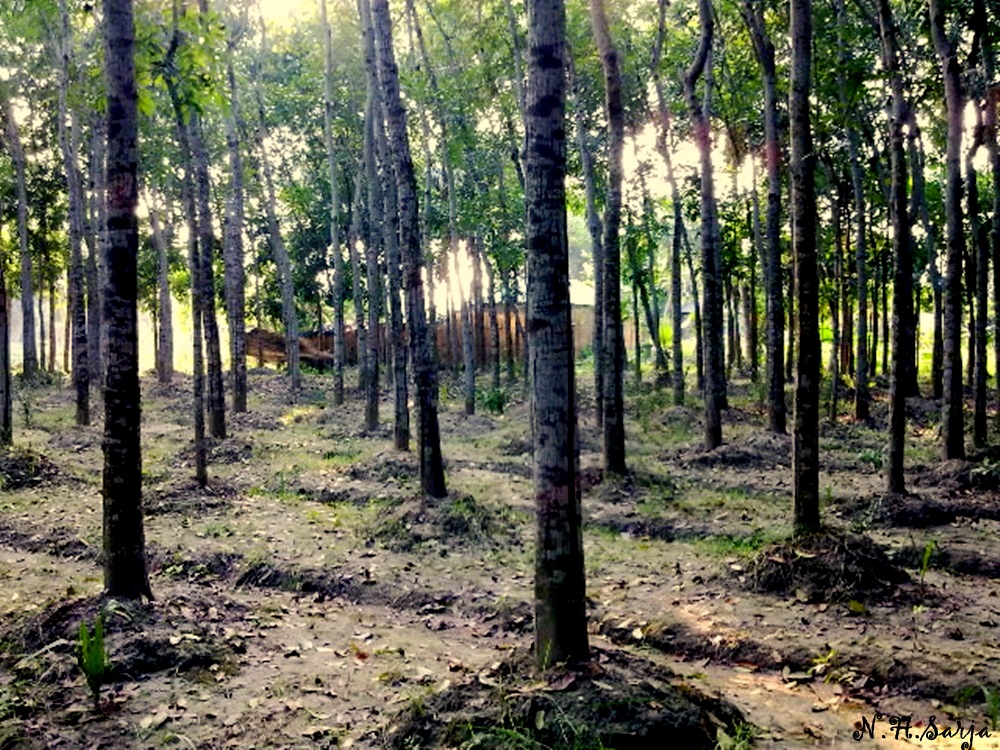 [Speaker Notes: শিক্ষক ছবিটি দেখিয়ে প্রশ্ন করবে বাড়ির সামনে এই বনটি কোনধরনের বন? শিক্ষার্থীরা বলার পর শিক্ষক বলবে এবং ছবি দেখাবেন]
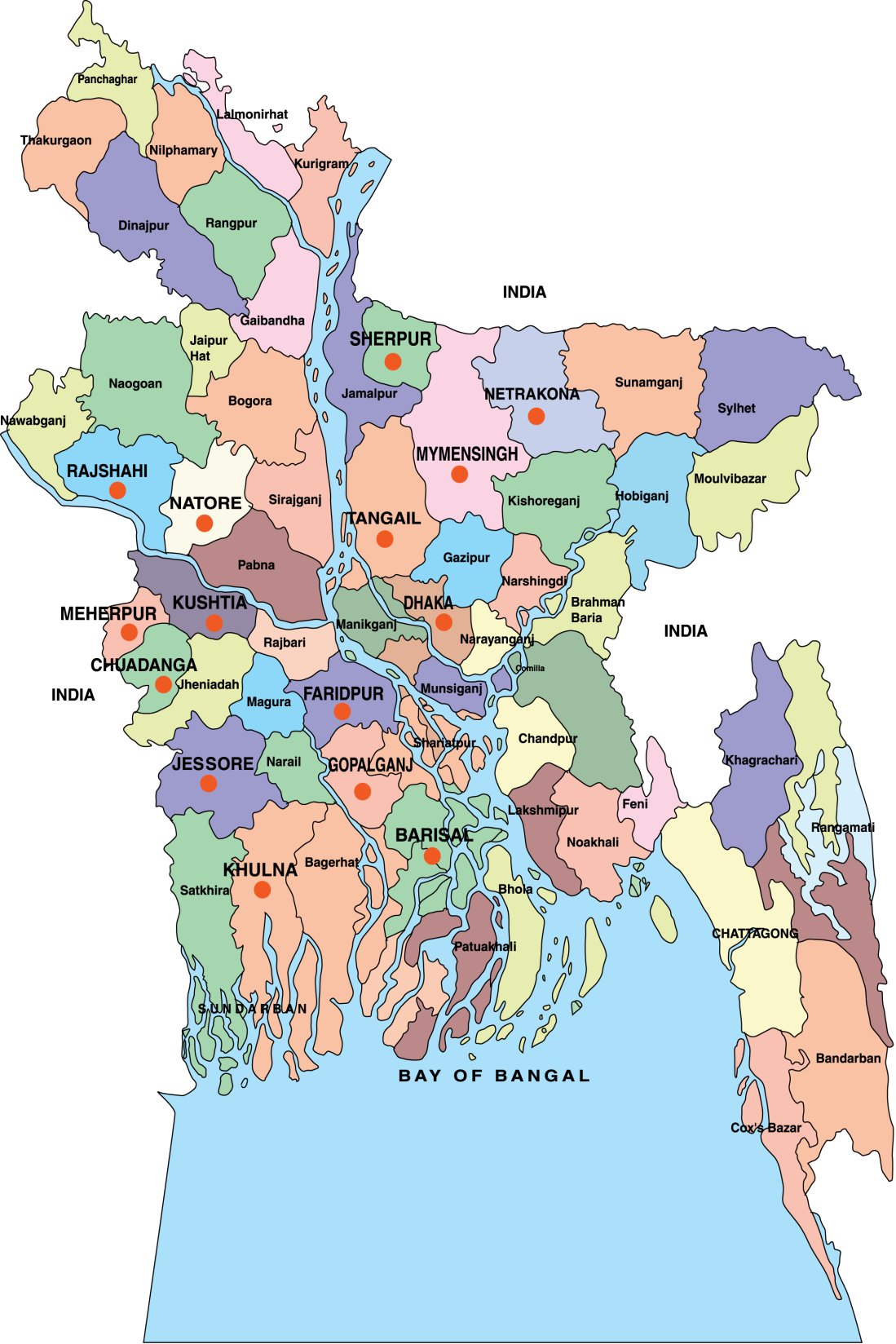 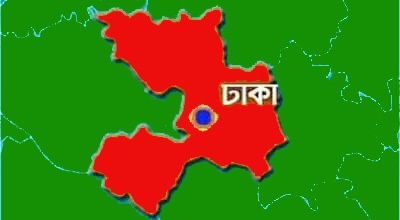 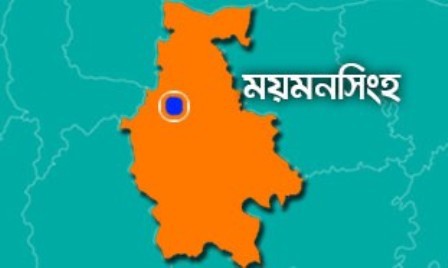 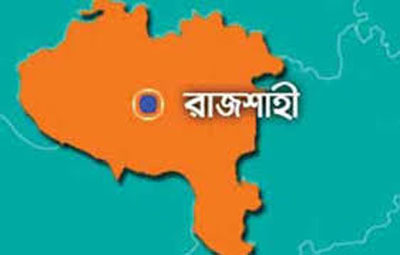 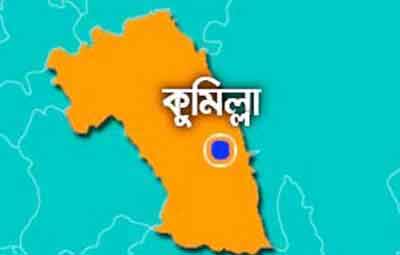 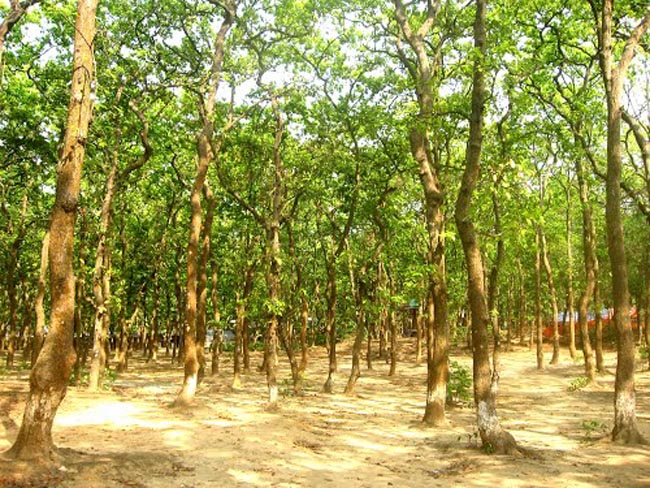 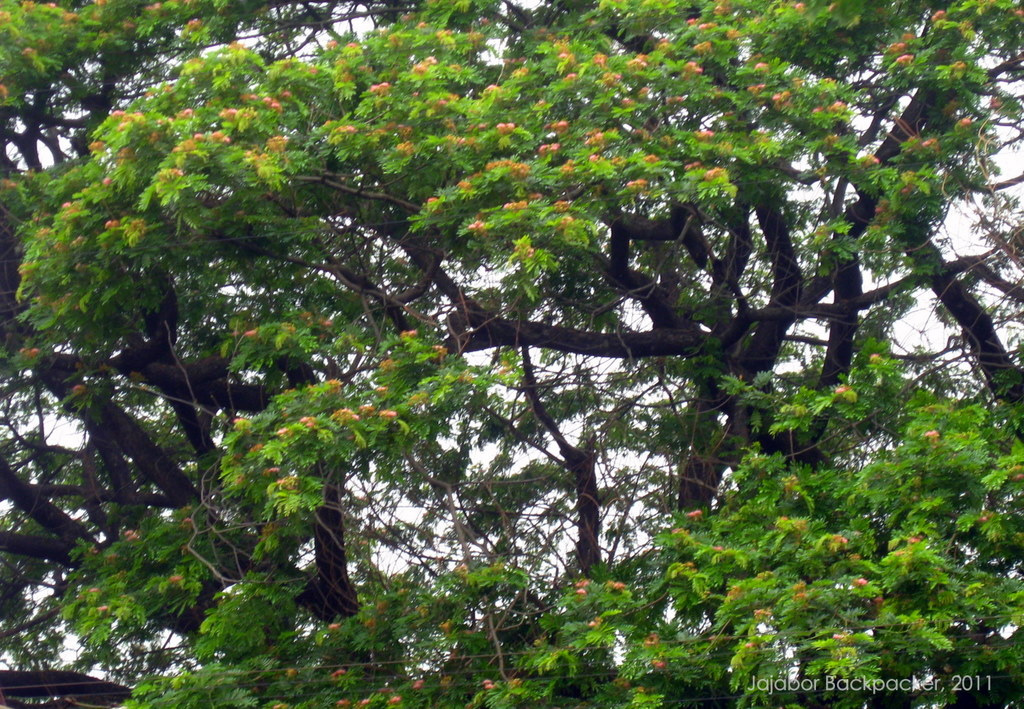 শিলকড়ই গাছ
গজারি গাছ
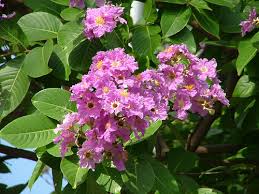 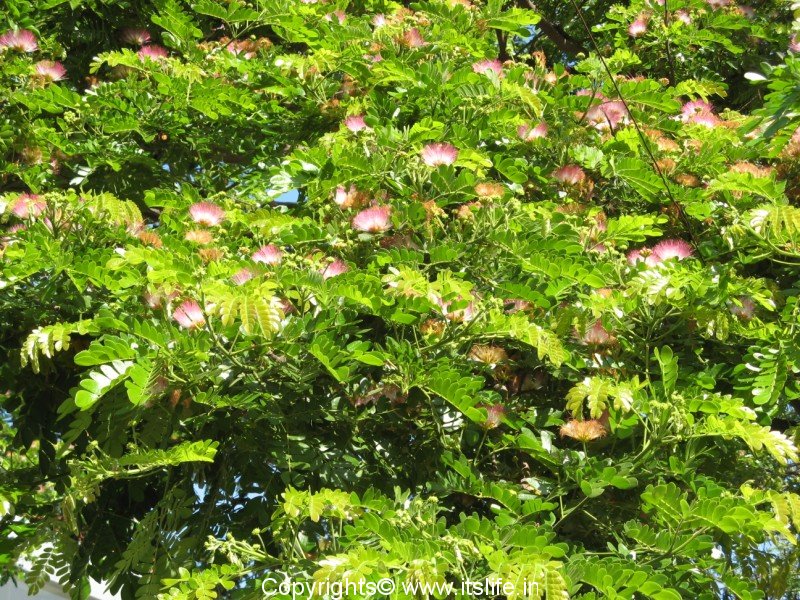 রেইনট্রি গাছ
জারুল গাছ
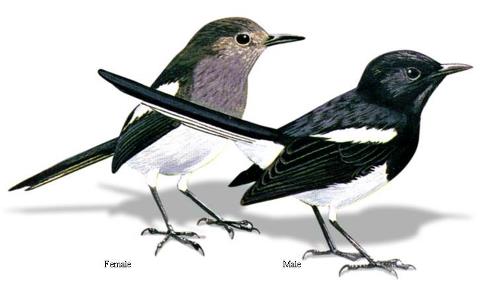 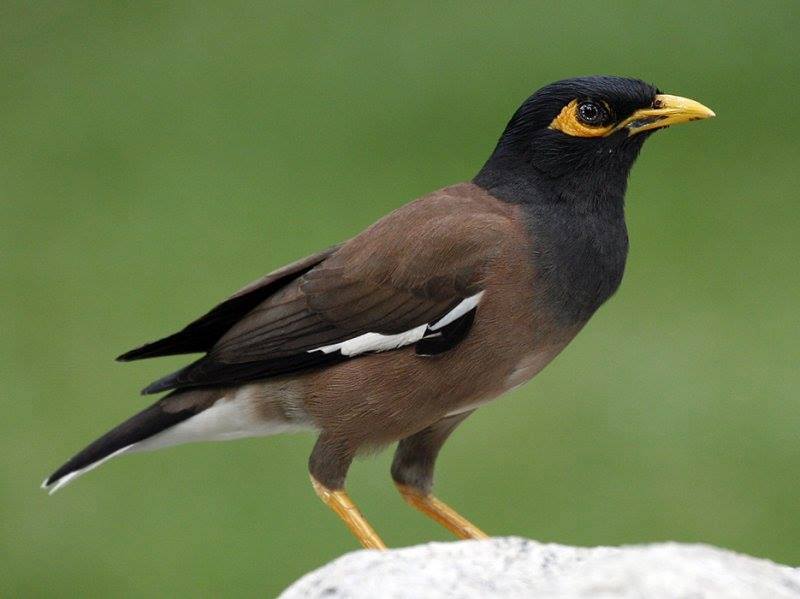 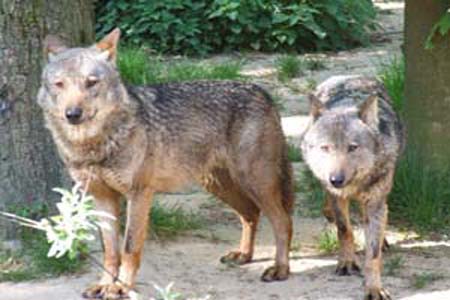 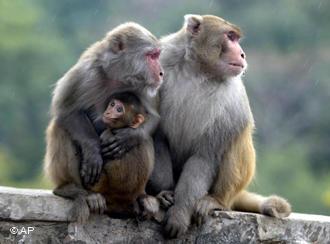 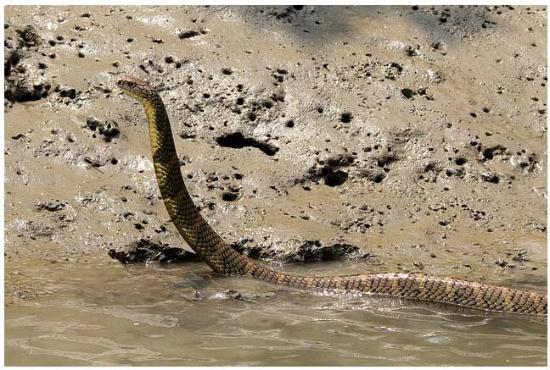 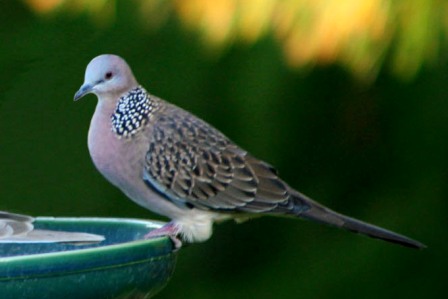 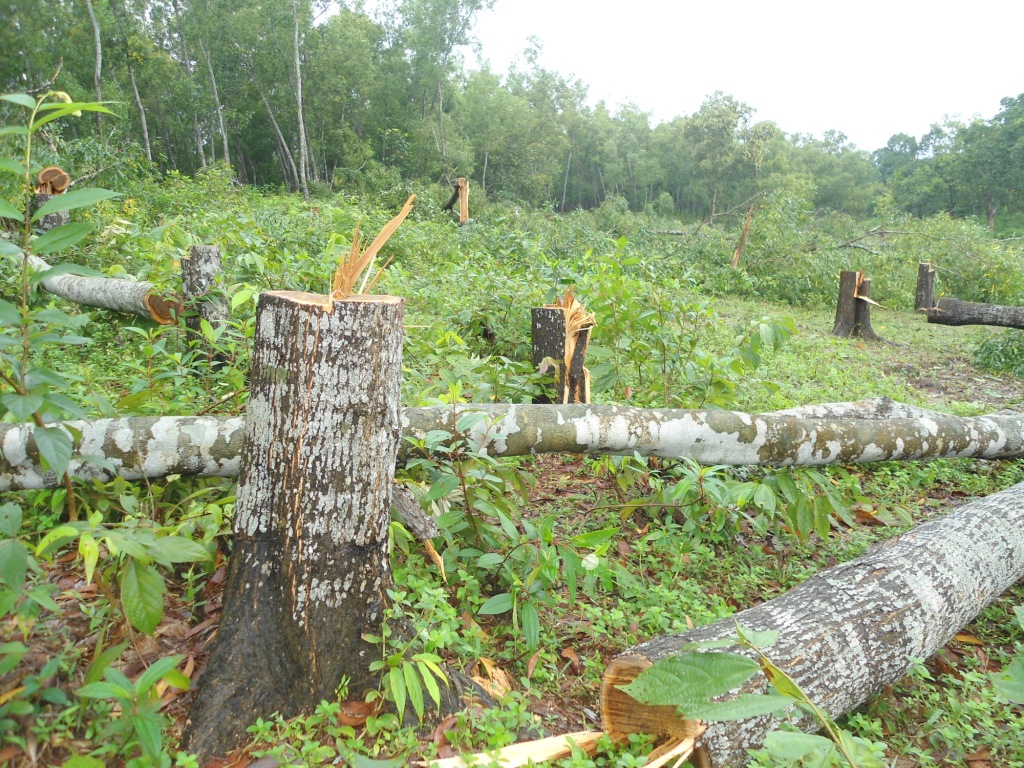 মানবসৃষ্ট কারণে সমতল ভূমির প্রাকৃতিক বন দিন দিন কমে যাচ্ছে
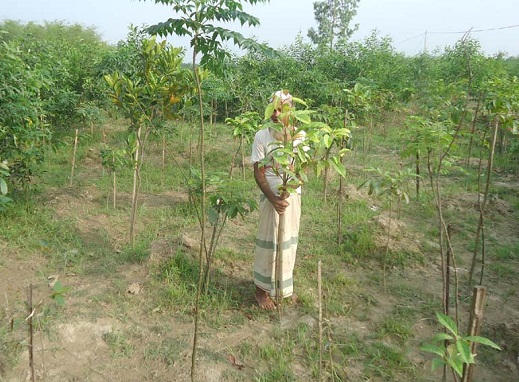 বনকে ধ্বংসের হাত থেকে বঁচানোর জন্য বনায়ন কার্যক্রম শুরু হয়েছে
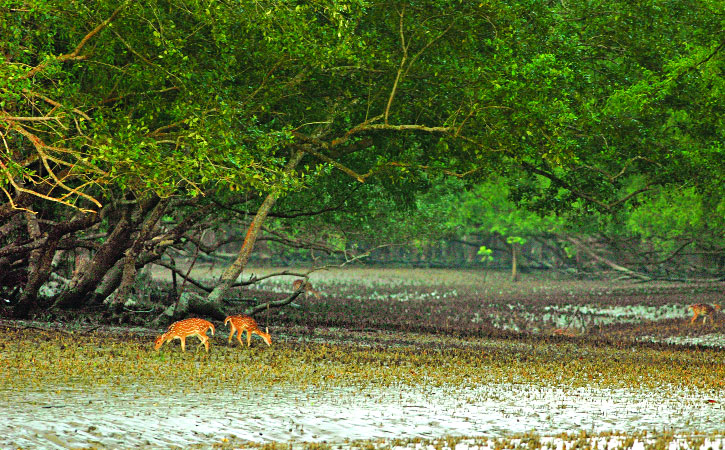 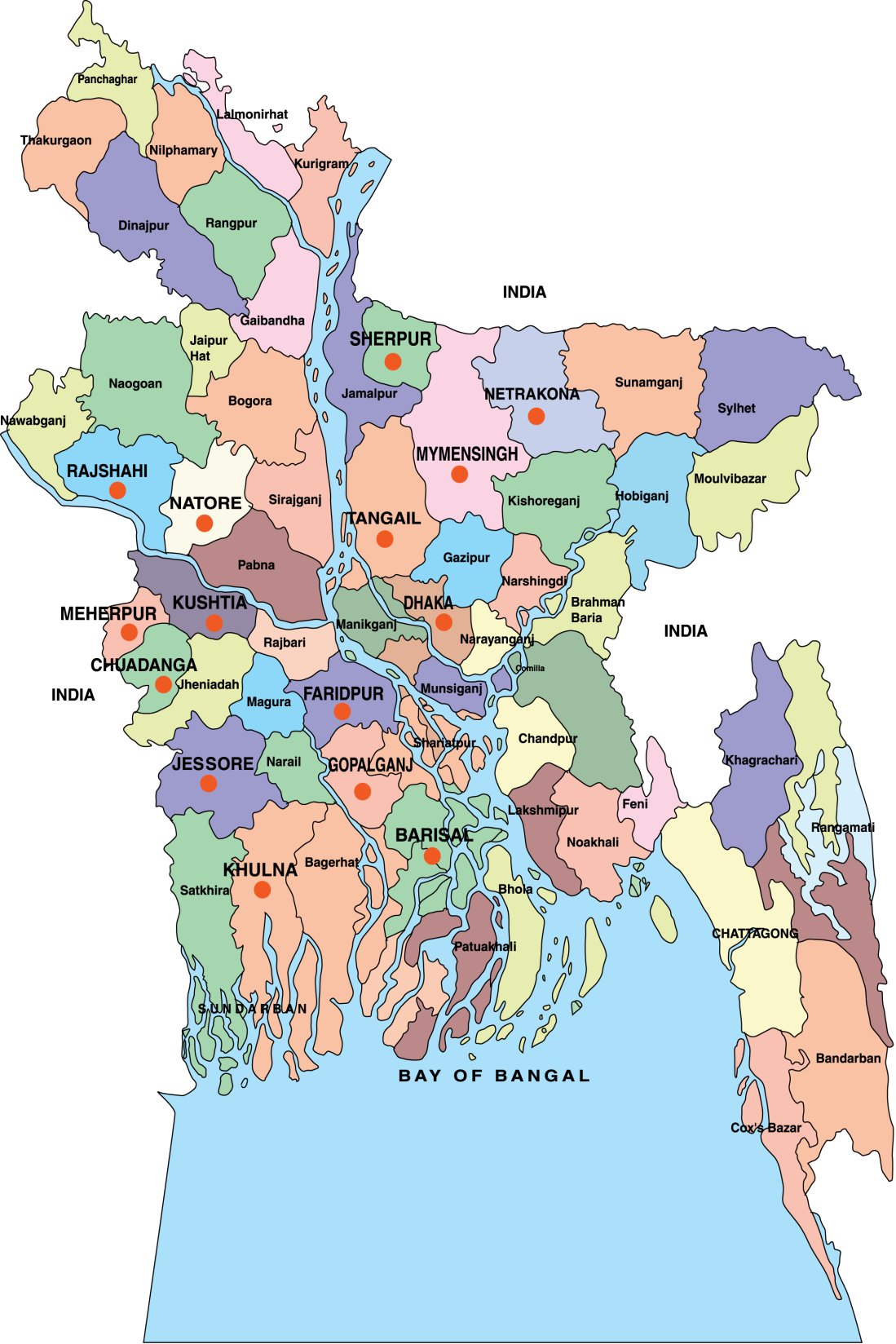 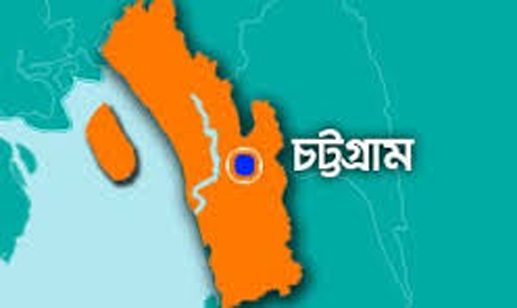 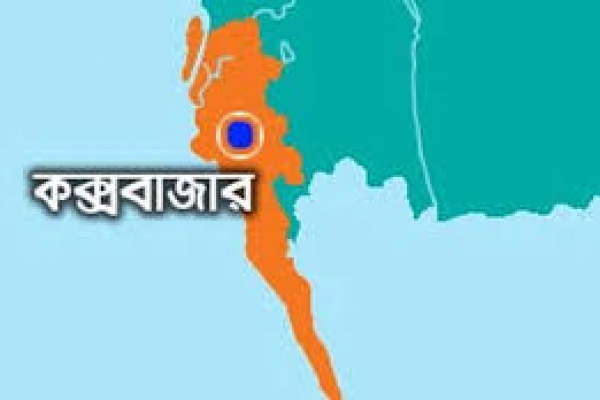 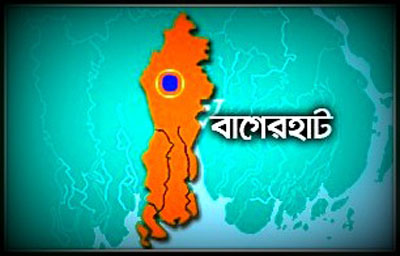 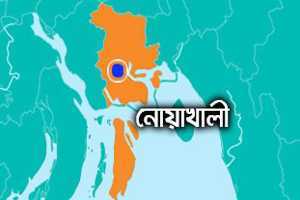 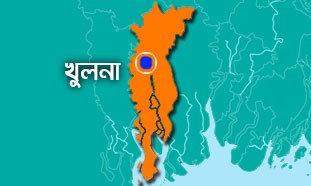 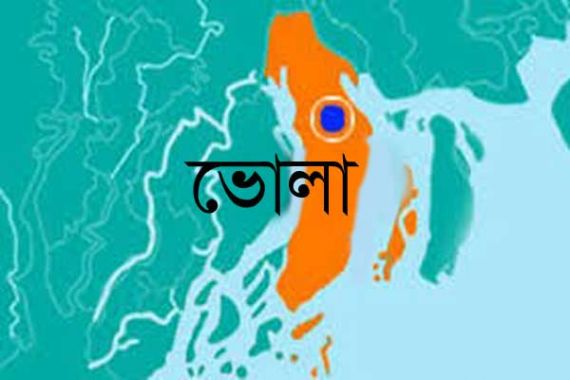 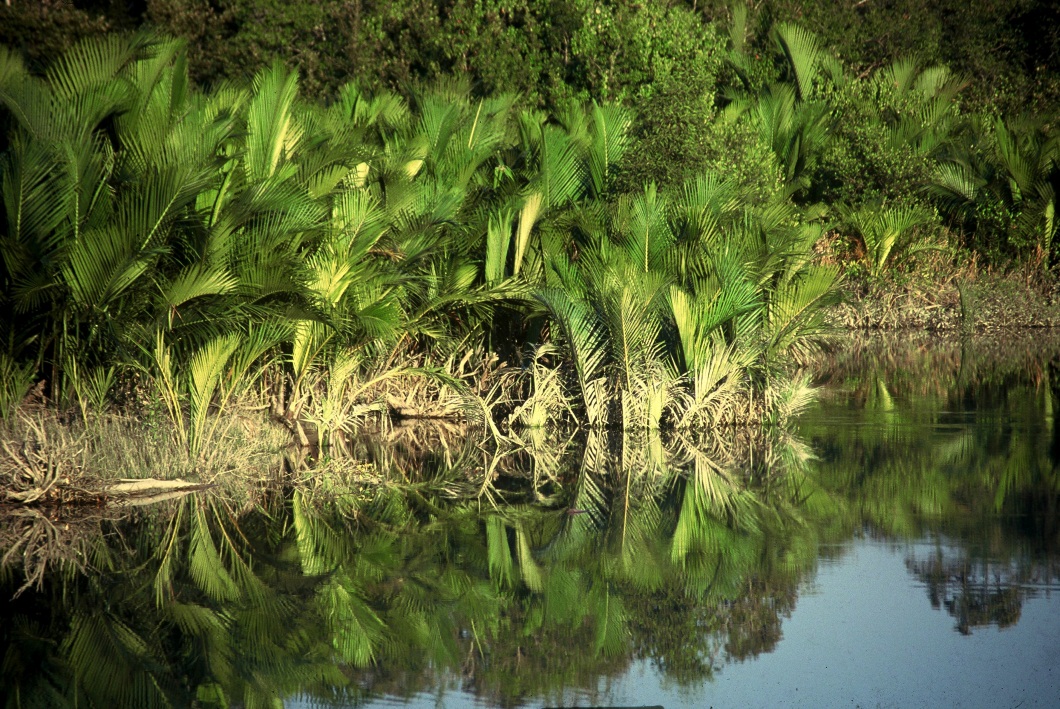 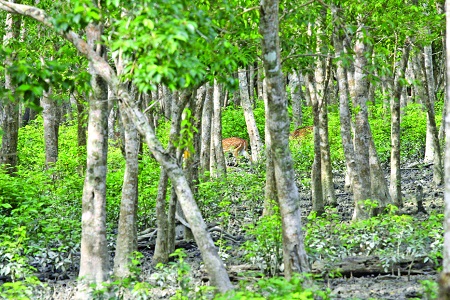 সুন্দরি গাছ
গোলপাতা গাছ
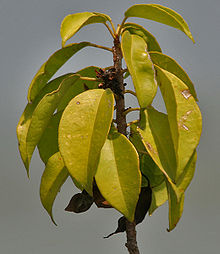 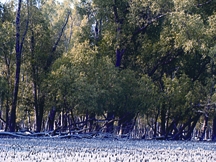 কেওড়া গাছ
গেওয়া গাছ
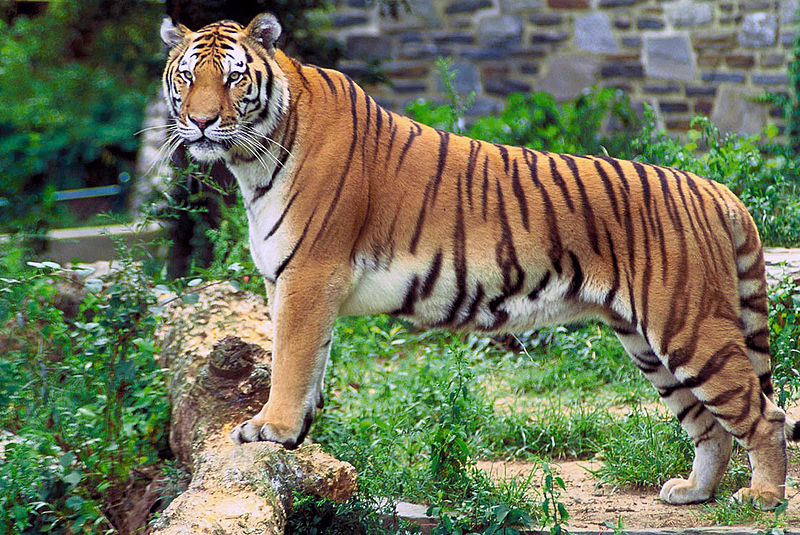 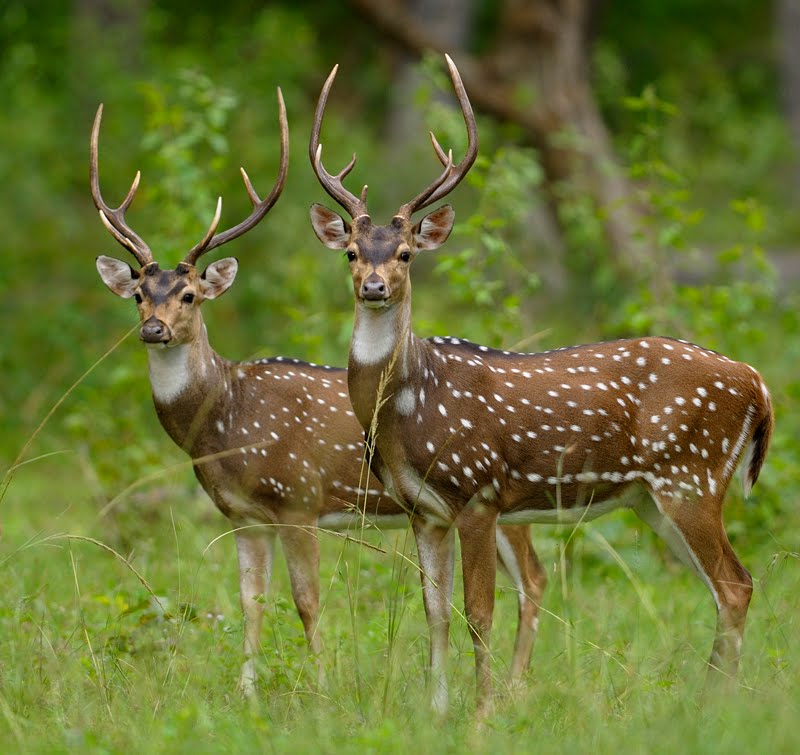 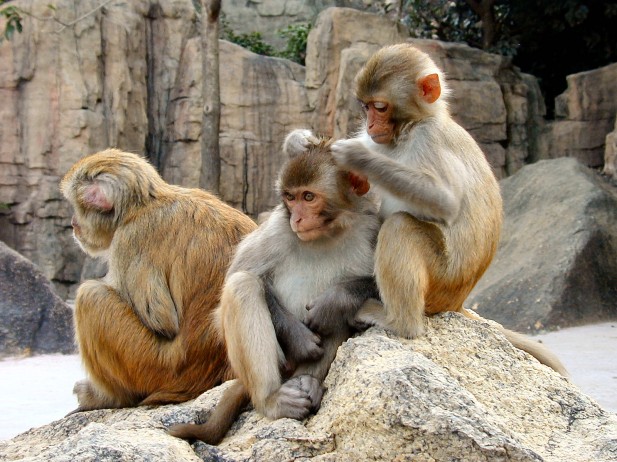 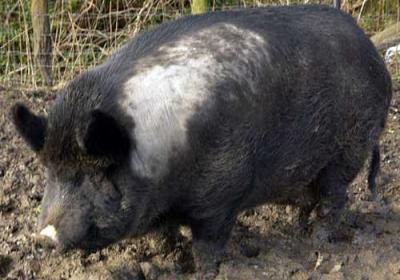 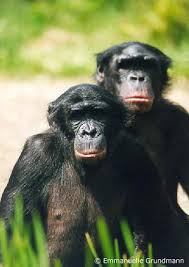 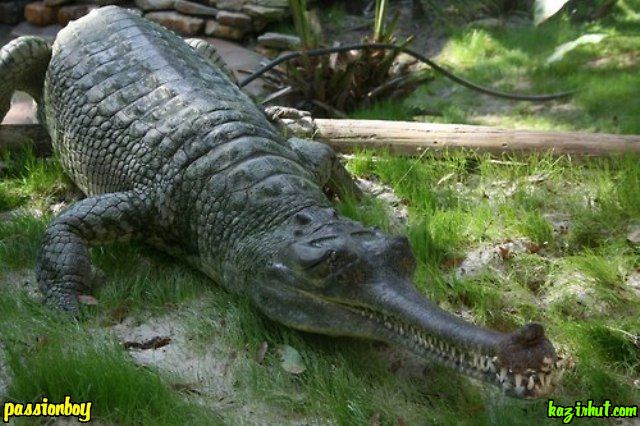 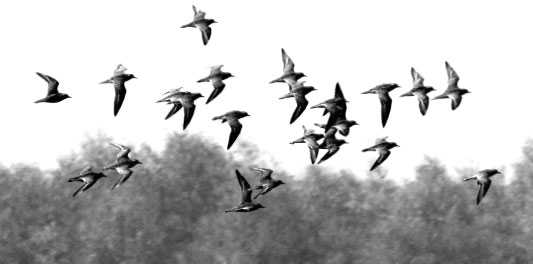 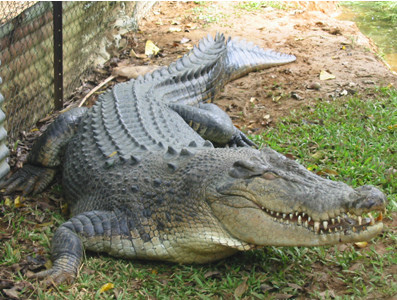 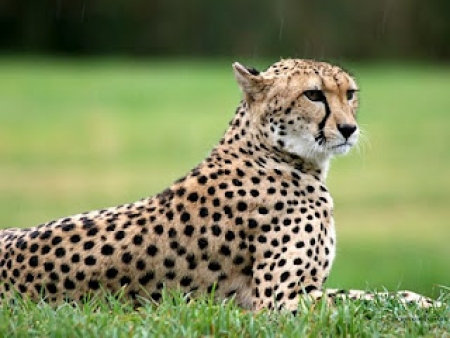 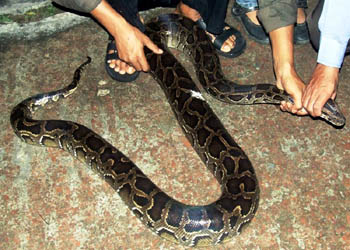 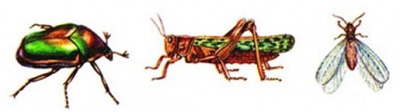 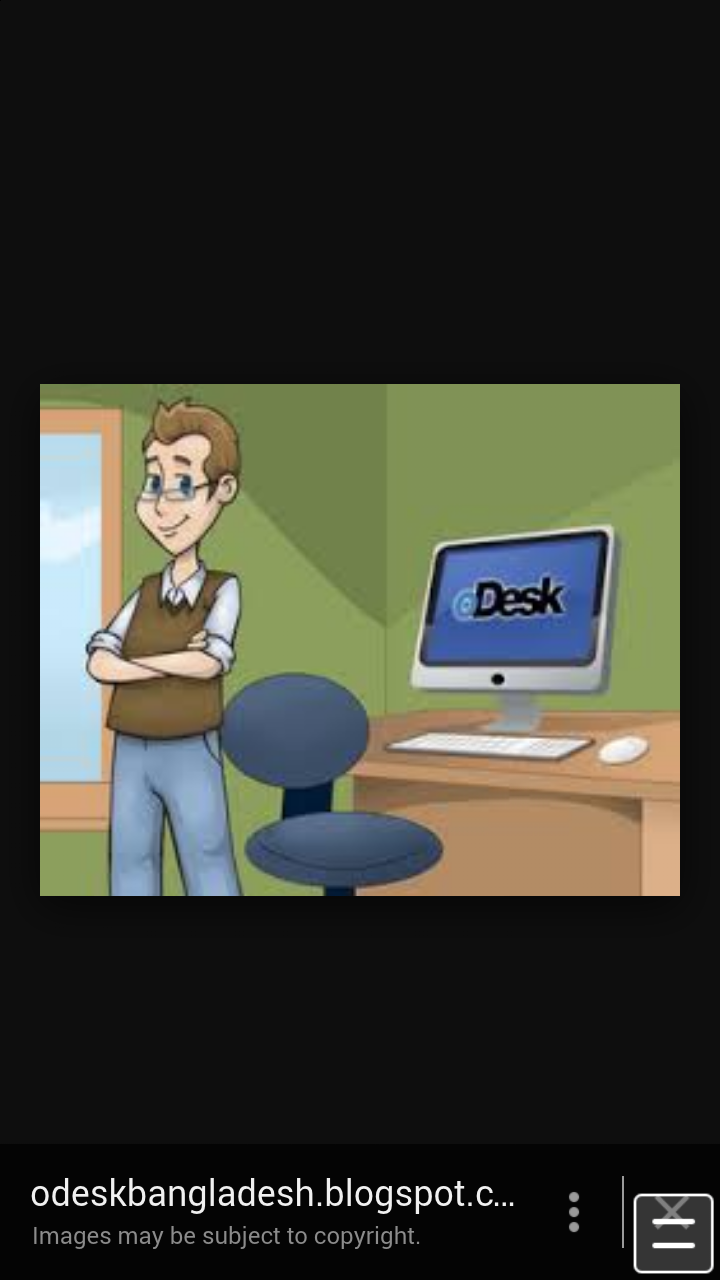 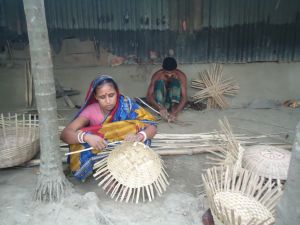 অক্সিজেন
দারিদ্র্য বিমোচন
বনের গুরুত্ব
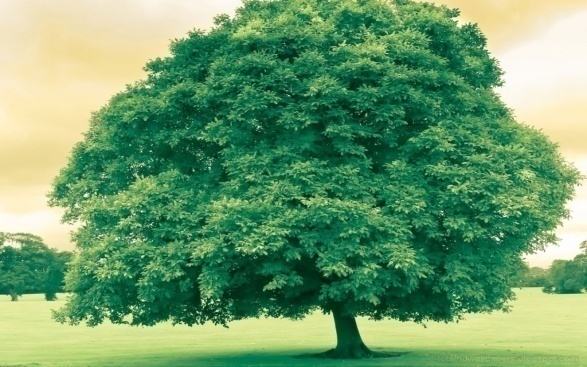 কার্বন ডাই অক্সাইড
শোষন
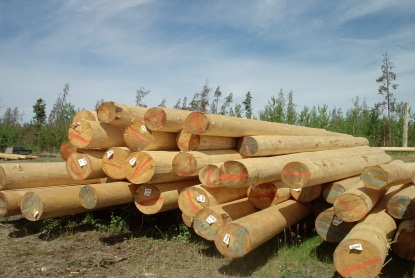 কাঠ
দলীয় কাজ
বনের গুরুত্ব
কাঠ
অক্সিজেন
মূল্যায়ন
3. প্রাকৃতিক বন কত প্রকার ?
ক. 1 প্রকার
খ. 2 প্রকার
গ. 3 প্রকার
ঘ. 4 প্রকার
4. সমতল ভূমির বনের প্রধান বৃক্ষ কোনটি?
ক. শাল
খ. তেলসুর
গ. গামার
ঘ. গর্জন
বাড়ির কাজ
তোমার এলাকায় কোন ধরনের প্রাকৃতিক বন আছে তা বাচাতে তোমার কী করণিয় উল্লেখ কর।
ধন্যবাদ
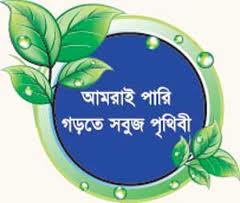